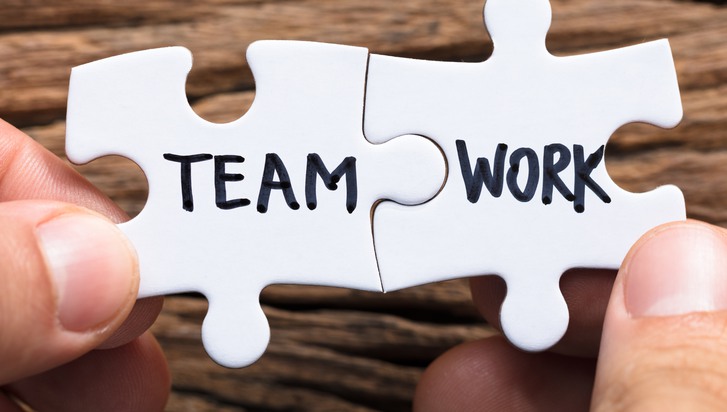 Sörja för en person - Boendestöd
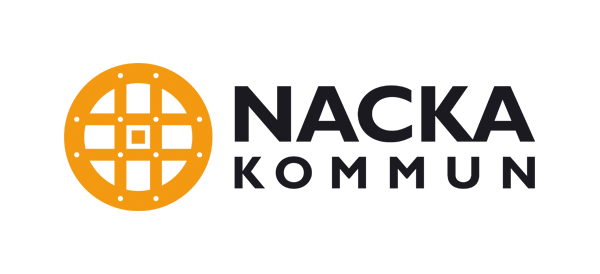 Avstamp i psykiatrireformens förarbeten från början av 1990-talet.
Historia:
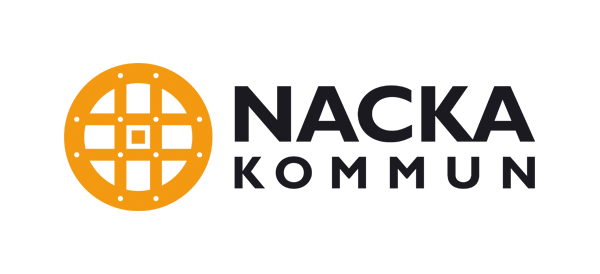 Olika insatser:
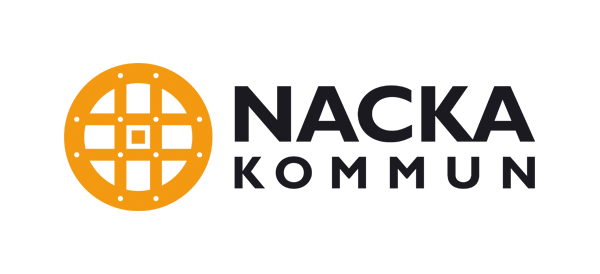 Boendestöd är en frivillig, praktisk, pedagogisk och social insats för personer med funktionsnedsättning som syftar till att underlätta för den enskilde att hantera sin vardag.
Syfte:
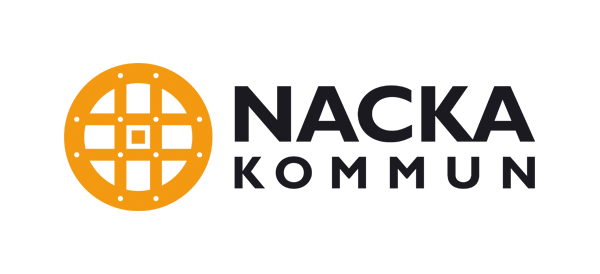 Sköta hemmetStäda, tvätta, använda gemensam tvättstuga, handla och planera mat.
Ta ansvar för sitt boendeKontakt med grannar, vad som är otillåtna störningar. Stötta för att minimera risken för vräkning.
Kontakt med vårdenSöka vård och upprätthålla kontakter med hälso- och sjukvård, psykiatri och tandvård.
Goda relationerFungerande kontakt med närstående och fungerande socialt samspel. Lotsa till anhörigstöd. 

Meningsfull sysselsättningDaglig sysselsättning, delta i stödgrupper, brukarföreningar eller fritidsaktiviteter, söka jobb eller studera.
Vad kan boendestöd stötta med?
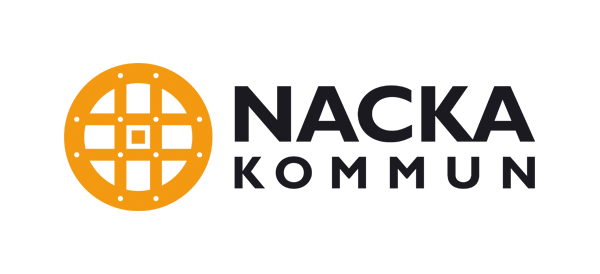 MyndighetskontakterSöka bidrag, kontakter med t.ex. Försäkringskassan, Arbetsförmedlingen, andra sociala förvaltningar.
Levnadsvanor och livsstilBra kost, god sömn, fysisk rörelse och social kontakt. Påminna om att sköta sin hygien.
Struktur och rutiner i vardagenStöd i att prova ut och lära sig använda kognitiv stöd.

Sköta sin ekonomiBetala hyra och räkningar, ansluta autogiro, ansöka om god man, lotsa till budget- och skuldrådgivare. Skaffa Bank-ID
InsatserStöttande sociala samtal.
Vad kan boendestöd stötta med?
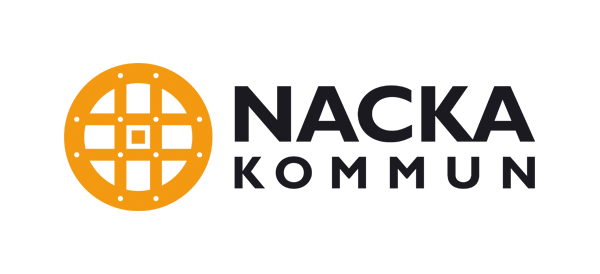 Vi hanterar inte pengar eller betalkort.
Vi ansöker inte fonder. Vi hänvisar till annan aktör. Ex psykiatrin.
Vi har inga nycklar till klientens bostad.
Vi utför inte akuta insatser. Våra besök är planerade i förväg. 
Vi tar inte emot gåvor.

Vi gör inte åt, utan tillsammans.
Detta ingår inte inom boendestödet.
Hur fungerar det i praktiken?
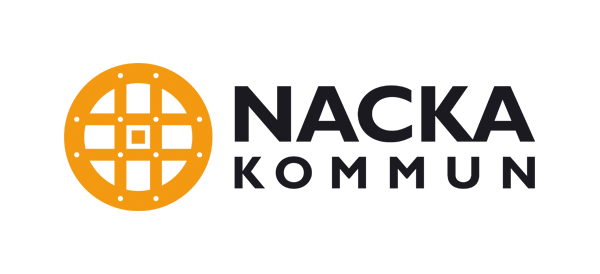 Verktyg
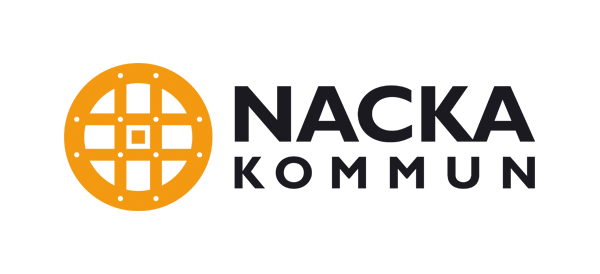 Medmänniska
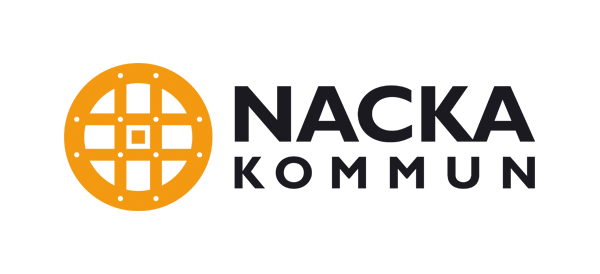